In The Name Of God
زبان انگلیسی
     استاد مربوطه:شیلا ناطقی
              درس : 5
    دانشگاه:فنی و حرفه ای
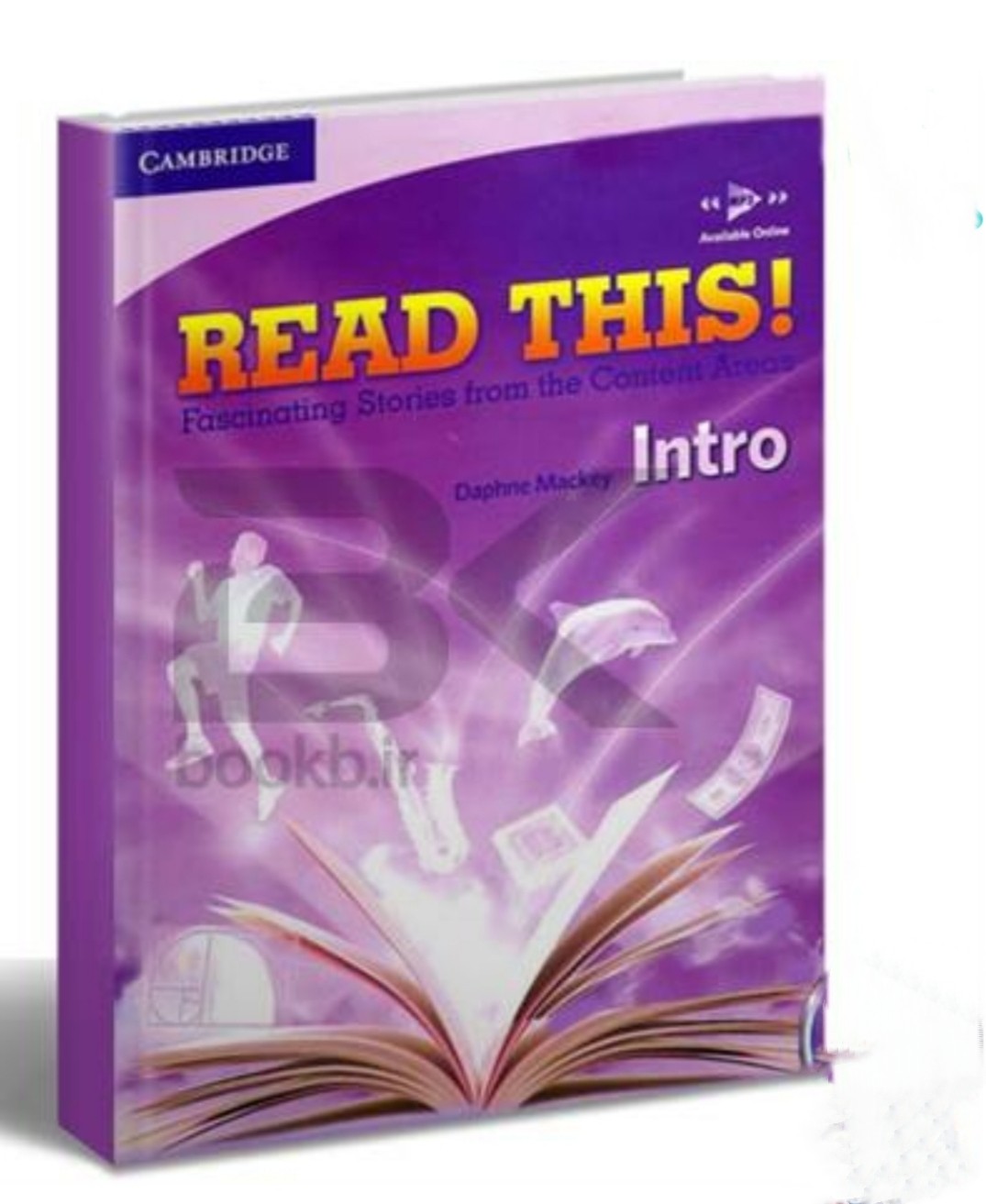 Vocabulary
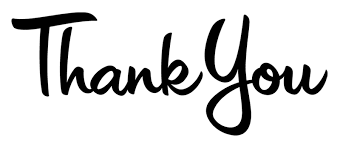 Shila Nateghi